Grade 3: Unit 9 Compare Fractions
Making Connections to the FSQ and USA
Copyright © 2018 by the School Board of Palm Beach County, Department of K-12 Curriculum
Which statement correctly compares the two fractions?
3        3
       6        8
1        3
       4        4
2         2
       4         3
5          4
       6          6
=
<
>
<
Copyright © 2018 by the School Board of Palm Beach County, Department of K-12 Curriculum
Determine if each set of fractions is compared correctly.  Mark True or false in each row.
A
B
6
5
C
D
4
E
F
G
H
15
Copyright © 2018 by the School Board of Palm Beach County, Department of K-12 Curriculum
Which list shows the fractions in order from least to greatest?
1, 1, 1, 1, 1
      6   5  4  3  2
1, 1, 1, 1, 1
      4   2  3  5  6
1, 1, 1, 1, 1
       2  3  4  5  6
1, 1, 1, 1, 1
       3  6  2  4  5
Copyright © 2018 by the School Board of Palm Beach County, Department of K-12 Curriculum
2
6
Which fraction is greater than                          but less than
5
6
1
      6
2
      6
C.   3
      6
D.  5
      6
Copyright © 2018 by the School Board of Palm Beach County, Department of K-12 Curriculum
The track team was practicing Monday after school.  Susanna ran      of a mile, Christine   ran     of mile, and Jen ran      .  Who ran the greatest distance?
1
6
1
4
1
8
Susanna 
Christine 
Jen 
They all ran the same distance.
Copyright © 2018 by the School Board of Palm Beach County, Department of K-12 Curriculum
Which model below shows 1/3 shaded?
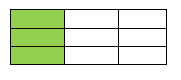 A. 

B.

C.

D.
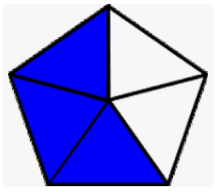 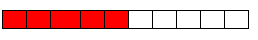 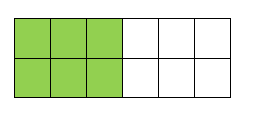 Copyright © 2018 by the School Board of Palm Beach County, Department of K-12 Curriculum
Which statement correctly compares the shaded parts of the models below?
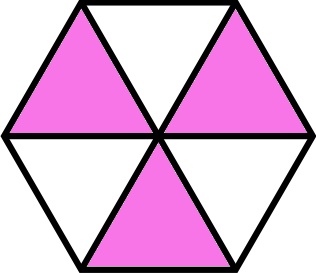 A. 3	           1
	     2 	           2
	B. 3                1
                 6                2
	C. 3                1
                 3                1
             D. 3                1
                  6                6
<
=
>
<
Copyright © 2018 by the School Board of Palm Beach County, Department of K-12 Curriculum
Select all the fractions that correctly names the shaded part of the model below.
1/2
4/8
3/4
 4/4
2/4
Copyright © 2018 by the School Board of Palm Beach County, Department of K-12 Curriculum
Which statement below is true based on the information provided by the number line?
1
0
A. 3/6 is greater than 2/4. 
	B. 3/6 is less than 2/4. 
	C. 3/6 is equal to 2/4. 
	D. None of the above are true.
Copyright © 2018 by the School Board of Palm Beach County, Department of K-12 Curriculum